Figure 3. TMS results. Bar plots represent mean RTs (TMS/no-TMS ratio) for the syllable identification task. In the ...
Cereb Cortex, Volume 25, Issue 2, February 2015, Pages 281–288, https://doi.org/10.1093/cercor/bht257
The content of this slide may be subject to copyright: please see the slide notes for details.
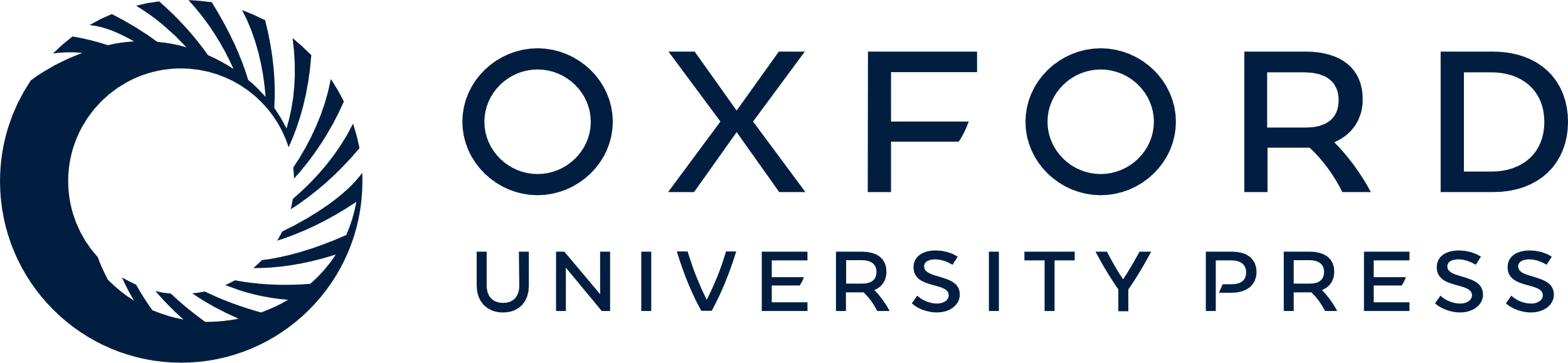 [Speaker Notes: Figure 3. TMS results. Bar plots represent mean RTs (TMS/no-TMS ratio) for the syllable identification task. In the abscissa are shown the 2 sites of TMS (Lips M1 and Tongue M1). Dark gray bars represent the dental syllables ([da], [di], [ta], [ti]) and in light gray, the labial syllables ([pa], [pi], [ba], [bi]). Corrected P-values are shown for each post hoc comparison.


Unless provided in the caption above, the following copyright applies to the content of this slide: © The Author 2013. Published by Oxford University Press. All rights reserved. For Permissions, please e-mail: journals.permissions@oup.com]